ДЕПАРТАМЕНТ ДОРОЖНОГО ХОЗЯЙСТВАИ ТРАНСПОРТА
Цель: обеспечение реализации государственной и муниципальной политики в сферах дорожного хозяйства и транспорта, направленной на обеспечение надежного, эффективного их функционирования и развития на территории городского округа Тольятти.
Финансирование на 2015 год
СОДЕРЖАНИЕ УЛИЧНО-ДОРОЖНОЙ СЕТИ в городском округе Тольяттина 2015 год
На 2015 год утверждено финансирование в сумме 285 478,7 тыс. руб.
Минимальная потребность в 2015 году – 496,70 млн.руб., 
при утвержденном финансировании 285,5 млн. руб.
Планируется проведение дополнительных мероприятий 
Срезка грунта (73,4 тыс.м3) – на сумму 52,452 млн.руб.
Обеспечение безопасности дорожного движения
 на 2015 год
В рамках реализации подпрограммы утверждено финансирование в сумме 46,5 млн. руб. на выполнение следующих видов работ:
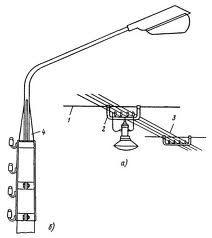 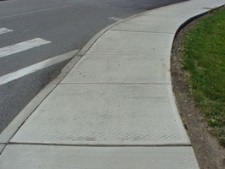 На мероприятия по повышению безопасности дорожного движения на 2015 год утверждено финансирование в сумме 46,5 млн. руб. (19%), при минимальной потребности 246,9 млн. руб.
П Е Р Е Ч Е Н Ь
мероприятий, необходимых к проведению в 2015 году
Изменения в ГОСТ
01.03.2014 вступили в силу изменениями в ГОСТ Р 52289 «Технические средства организации дорожного движения.»
Одним из основных требований к обустройству пешеходных переходов, в том числе вблизи образовательных учреждений явилось:
применение ограждения перильного типа у наземных пешеходных
переходов, расположенных вдоль детских учреждений, 
а также оборудование их светофорами типа Т-7;


дублирование знака 5.19.1/2 (Пешеходный переход) 
над проезжей частью на многополосных участках дорог;



Многие знаки должны применяться на щитах со световозвращающей флуоресцентной пленкой желто-зеленого цвета.


    

Необходимое  финансирование на данные цели с учетом реализации в течении пяти лет определено в объеме  240 млн. руб.
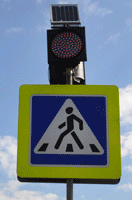 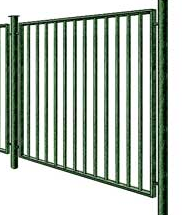 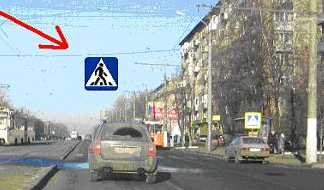 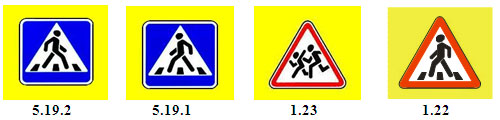 МКУ «ЦОДД ГОТ»
Основная цель - обеспечение безопасности дорожного движения в городском округе Тольятти.
Работа по установке ТСОДД
Силами МКУ «ЦОДД ГОТ» ведется постоянная работа по установке дорожных знаков, по приведению технических средств организации дорожного движения в соответствии с ГОСТ, замене ламповых светофорных секций на светодиодные.
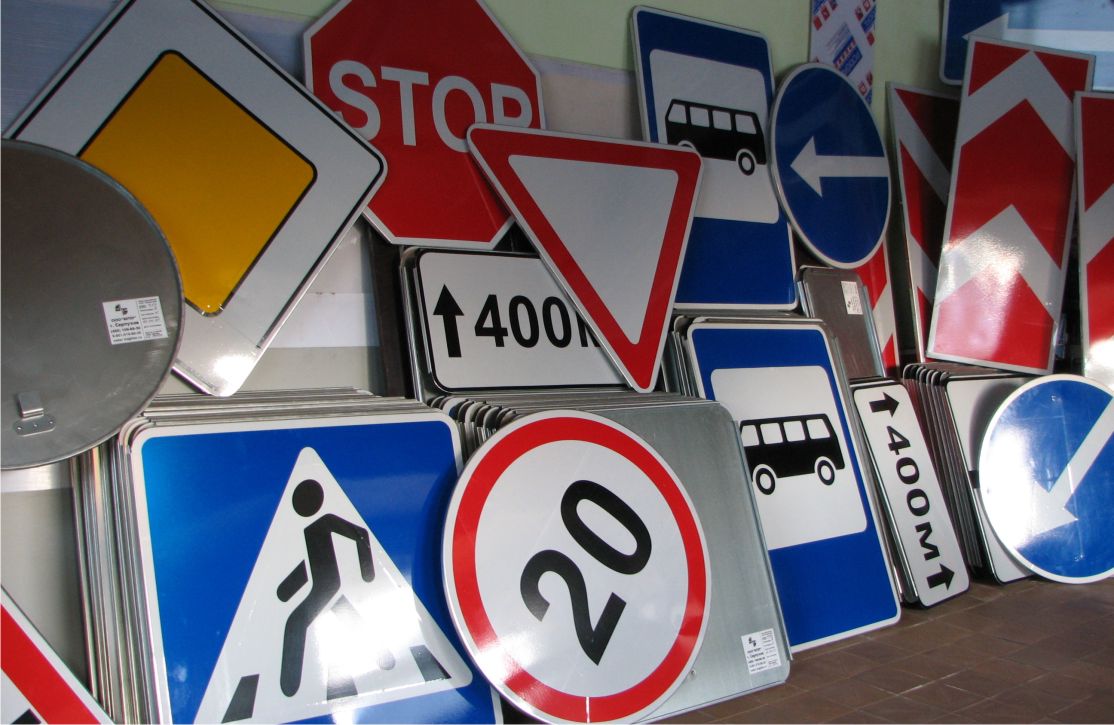 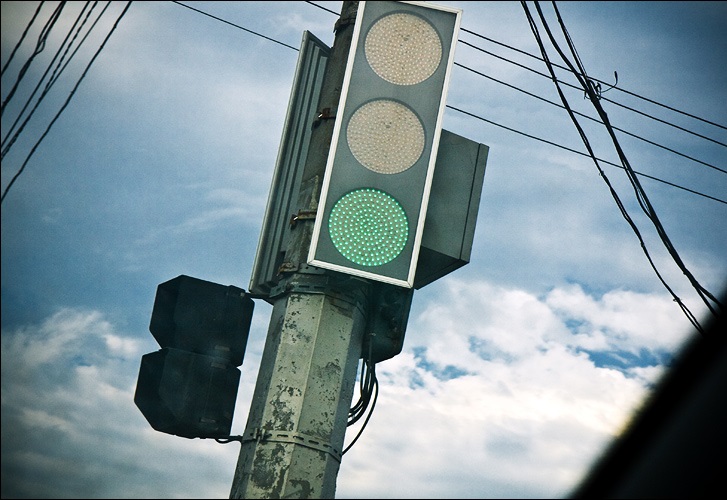 В год разрабатывается свыше 450 схем организации дорожного движения
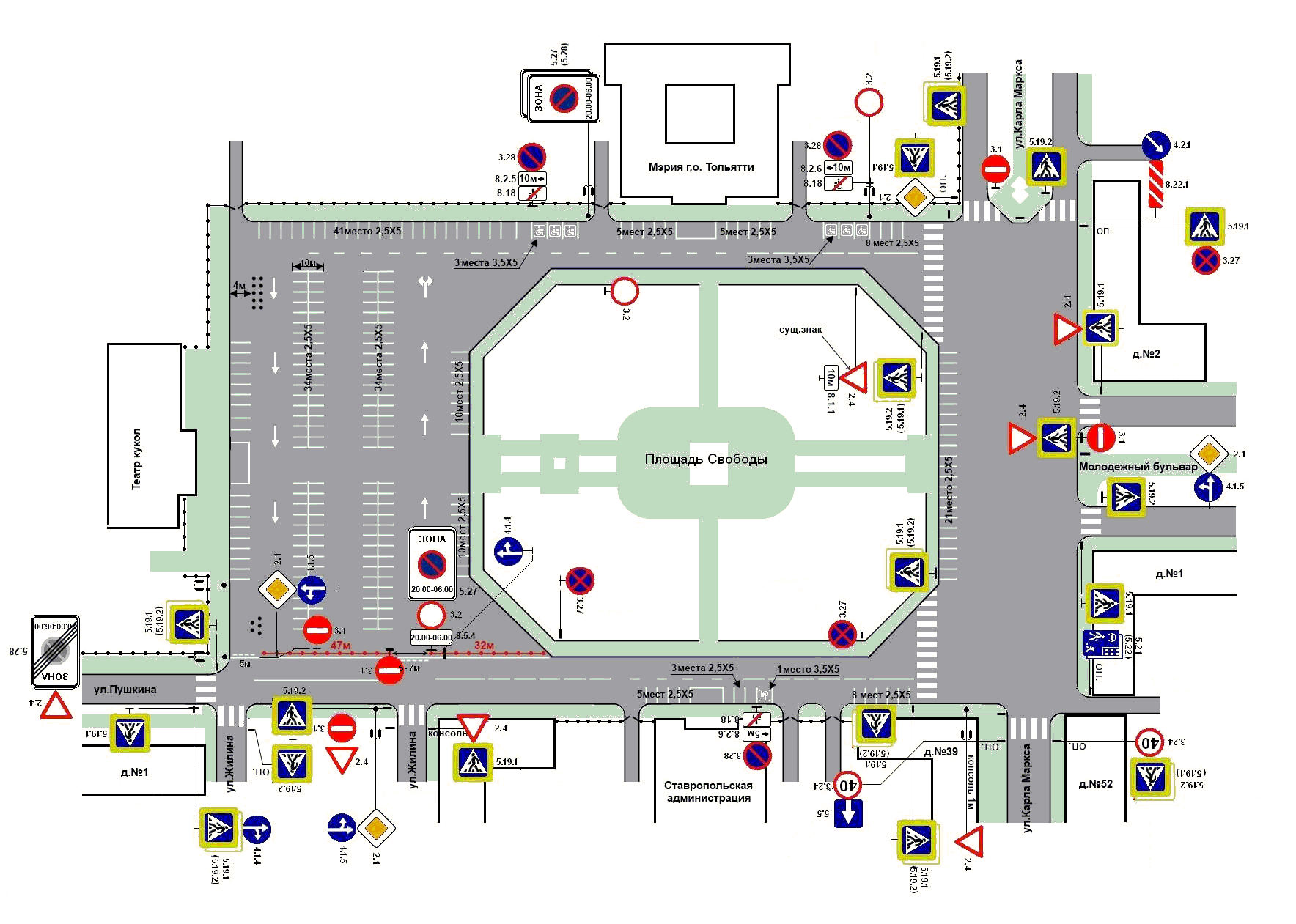 МКУ «ЦОДД ГОТ» совместно с ГИБДД принимает активное участи по обеспечению безопасности дорожного движения  при проведение массовых мероприятий и шествий на улицах г.о. Тольятти.
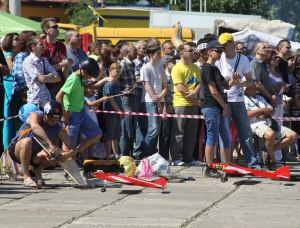 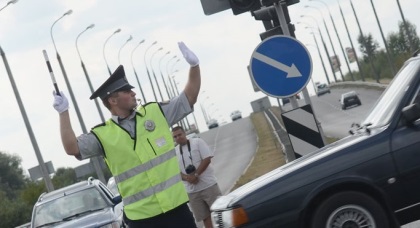 МОДЕРНИЗАЦИЯ И РАЗВИТИЕ ДОРОГ местного значения городского округаТольяттина 2015 год
Предусмотрено программой – 349,7 млн. руб.:
из областного бюджета  - 278,5 млн. руб. 
из городского бюджета - 71,2 млн. руб.
Необходимо финансирование– 1 443,3 млн.руб.:
из областного бюджета – 1 326,9 млн. руб.
 из городского бюджета – 116,4 млн. руб.
В 2015 году запланировано
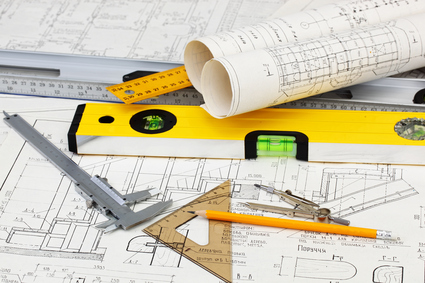 1) Выполнение проектно-изыскательских работ для обеспечения дорожной деятельности – 21 508,0 тыс. руб.




2) Строительство дорог - 299 931,59 тыс. руб.



3) Капитальный ремонт дорог – 20 551,0 тыс. руб.



4) Ремонт дорог – 7 675,0 тыс. руб.
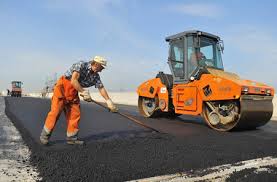 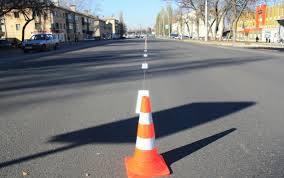 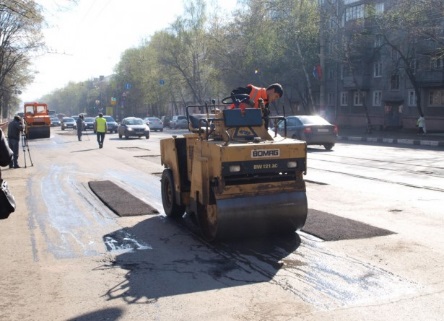 П Е Р Е Ч Е Н Ь
мероприятий, необходимых к проведению в 2015 году
Развитие автомобильных дорог городского округа Тольятти, расположенных в зоне застройки индивидуальными жилыми домами
Мероприятие на 2015 год: отсыпка автодорог г.о. Тольятти, расположенных в зоне застройки индивидуальными жилыми домами асфальтогранулятом.
ПАССАЖИРСКИЙ ТРАНСПОРТ
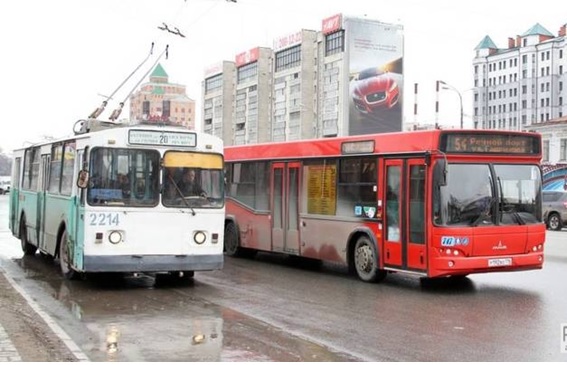 Информация   по  маршрутной   сети   внутримуниципальных маршрутов   городского   округа    Тольятти
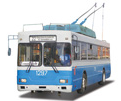 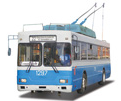 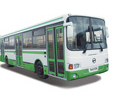 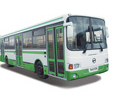 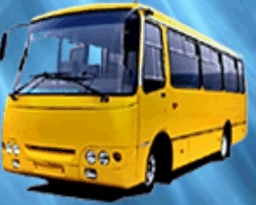 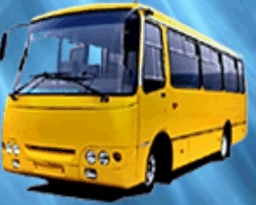 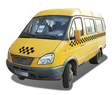 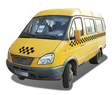 [Speaker Notes: В настоящее время в городском округе Тольятти перевозки пассажиров осуществляются по 123 маршрутам городским 24 организациями различных форм собственности:
- 24 троллейбусных
99 автобусных.
Перевозки пассажиров по всем маршрутам осуществляются в соответствии с договорами, заключенными организациями с мэрией городского округа Тольятти;  срок их действия до – 31.12.2014г.
	В  третьем квартале 2014г., в г.о. Тольятти будет проведен конкурс на право заключения договоров об осуществлении регулярных перевозок пассажиров по внутримуниципальным маршрутам.
	Мэрией городского округа Тольятти, на основе рекомендаций специалистов научно-исследовательского института территориального развития и транспортной инфраструктуры г. Санкт-Петербург, разработавших «Концепции развития улично-дорожной сети с учетом развития городского пассажирского транспорта» разработан проект новой маршрутной сеть, включающая 78 маршрутов:
	- 14 троллейбусных
- 64 автобусных.
Новая маршрутная сеть предполагает сокращение количества транспортных средств, осуществляющих пассажирские перевозки по городским маршрутам, на порядка 200 единиц – с 1581 единицы, работающих в настоящее, до 1406единиц.
При формировании маршрутной сети рассматриваются вопросы обеспечения необходимых поездок жителей с трудовыми целями, а также обеспечения учебных и культурно-бытовых передвижений. При этом оптимизированная маршрутная сеть не ухудшит качества пассажирских перевозок, а также доступность транспортных услуг населению городского округа Тольятти.]
[Speaker Notes: В соответствии с решением Думы городского округа Тольятти от 18.12.2013 года  №  140  « О бюджете городского округа Тольятти на 2014 год и на плановый период 2015 и 2016 годов»  расходы бюджета по отрасли «Транспорт» на 2015 год составили 317472 тыс.руб., в том числе субсидии на перевозку пассажиров – 282472 тыс.руб.  (при потребности субсидий на перевозку пассажиров 479853 тыс.руб.). Сумма необходимого финансирования с учетом предлагаемого объема перевозок и индексов-дефляторов составляет 523004 тыс.руб., в том числе  субсидии на перевозку пассажиров 348331 тыс.руб. При этом снижение сумм субсидий при новой маршрутной сети составляет 131522 тыс.руб.(снижение на 27%).
Расчеты выполнены в рамках утвержденного тарифа (18 рублей за наличную оплату и 15 руб. при безналичной оплате) за проезд пассажиров и провоза багажа в транспорте общего пользования при осуществлении  муниципальными предприятиями регулярных перевозок по внутримуниципальным маршрутам в городском округе Тольятти.]
Бюджет по отрасли "Транспорт" на 2015 год
Муниципальное предприятие «Тольяттинское троллейбусное управление»
Муниципальное предприятие «Тольяттинское Троллейбусное Управление»
[Speaker Notes: МП "ТТУ" выполняет регулярные пассажирские перевозки по 24 внутримуниципальным маршрутам. Выпуск троллейбусов на линию – 105 единиц. 
МП "ТТУ" перевозки пассажиров выполняет троллейбусами большой и особо большой вместимости марок ЗиУ-682, ЗиУ-683, Тролза, ЛиАЗ.
Всего в МП "ТТУ" по состоянию на 01.01.2014 г. – 140 троллейбусов, износ подвижного состава составляет 95% (полную амортизацию имеет 131 троллейбус). Средний срок эксплуатации троллейбусов - 19,9 лет при нормативном сроке 10 лет.
Сумма утвержденного финансирования на возмещение недополученных доходов и затрат  по организации перевозок на 2015 год составляет 95683 тыс. руб. ( при потребности 183094 тыс. руб.). Сумма необходимого  финансирования с учетом предполагаемого объема перевозок и индексов-дефляторов составляет 117348 тыс. руб.. Снижение сумм субсидий при предполагаемой маршрутной сети составит 65746 тыс. руб. (снижение на 36%).]
Муниципальное предприятие «Тольяттинское пассажирское автотранспортное предприятие №3»
[Speaker Notes: Данные перевозок на садово-дачные массивы 
МП "ТПАТП №3" выполняет регулярные пассажирские перевозки по 49 городским маршрутам, а также 24 межмуниципальным маршрутам на садово-дачные массивы.
Перевозки пассажиров осуществляются автобусами большой и особо большой вместимости марок ИК-260, ИК-280, НеФАЗ, ЛиАЗ, МАЗ-103, МАЗ-105, МАЗ-206. 
Всего в МП "ТПАТП №3" по состоянию на 01.01.2014 г. – 353 автобуса, износ подвижного состава составляет 49 % (полную амортизацию имеет 173 автобуса). Средний срок эксплуатации автобусов составляет – 6,7 лет, при нормативном сроке 7 лет.
В январе 2013 года в МП "ТПАТП №3" начали работать 117 новых автобусов, поступивших в город в декабре 2012 года:
приобретенных за счет средств бюджета городского округа Тольятти 15 единиц марки МАЗ-206;
приобретенных в рамках реализации ДЦП "Развитие городского пассажирского транспорта в городском округе Тольятти на период 2012-2017 гг.", по результатам совместной деятельности Правительства Самарской области, мэрии городского округа Тольятти, ОАО "АВТОВАЗ", 102 автобуса, в том числе: 62 единицы марки МАЗ 103465 и 40 единиц МАЗ 206067.
Сумма утвержденного финансирования на возмещение недополученных доходов и затрат по организации перевозок на 2015 год составляет 163276 тыс.руб.(потребность 270163 тыс.руб.). Сумма необходимого финансирования с учетом предлагаемого объема перевозок и индексов-дефляторов составляет 211897 тыс.руб. Снижение сумм субсидий при новой маршрутной сети составляет 58266 тыс.руб.(22%). 
Мэрии городского округа Тольятти в соответствии с Законом Самарской области от 07.07.2006 г. № 58-ГД  «О наделении органов местного самоуправления отдельными государственными полномочиями по организации транспортного обслуживания населения на территории Самарской области» переданы отдельные государственные полномочия по организации регулярных перевозок по межмуниципальным маршрутам в части регулярных перевозок на садово-дачные массивы. 
В целях реализации вышеуказанных полномочий в настоящее время организована работа по 29 маршрутам регулярных перевозок на садово-дачных массивы. Из них по 24 маршрутам, выполняемым МП «ТПАТП №3», действуют льготные тарифы отдельным категориям граждан, указанным в постановлении Правительства Самарской области от 02.02.2005 г. № 15 «Об организации городских и внутрирайонных перевозок в Самарской области для отдельных категорий граждан». Финансирование недополученных доходов от перевозки указанной категории граждан осуществляется за счет средств бюджета городского округа Тольятти.
МП «ТПАТП №3» планирует принять участие в конкурсе по действующим маршрутам. Сумма утвержденного финансирования на возмещение недополученных доходов на 2015 год составляет 16250 тыс.руб. Сумма необходимого финансирования составляет  также 16250 тыс.руб.]
Потребность в приобретении новых транспортных средств на 2014 – 2020 годы в городском округе Тольятти
[Speaker Notes: В целях дальнейшего обновления подвижного состава муниципальных предприятий пассажирского транспорта городского округа Тольятти прорабатываются вопросы участия в следующих федеральных и региональных программах:
- государственная программа РФ "Доступная среда" на 2011-2015 годы и государственная программа Самарской области "Доступная среда в Самарской области" на 2014-2015 годы";
- государственная программа Самарской области «Развитие рынка газомоторного  топлива в Самарской области на 2014-2020 годы» на условиях софинансирования  (106 ед. - 2014г, 20ед. - 2015г, 20 ед. - 2016г, 17ед. -2017г.)
Для улучшения ситуации с подвижным составом в МП "ТТУ" мэрией прорабатываются следующие вопросы восстановления троллейбусного парка:
- приобретение в 2014 и 2015 годах в общем количестве  18 единиц троллейбусов на общую сумму 149 млн.руб. (по 9 троллейбусов ежегодно);
- проведение капитально-восстановительного ремонта троллейбусов, при котором устанавливается новый кузов, узлы и агрегаты обновляются на 80-90%. В 2014 году на указанные цели выделено из бюджета городского округа 35 000 тыс.руб. План на 2015 год – 40 000 тыс.руб. 
- выделения из бюджета городского округа средств в сумме 7173 тыс.руб. на материалы для  восстановления исправности и полного или близкого к полному восстановлению троллейбусов (капитального ремонта).]
Благодарю за внимание!